Impact of Satellite Mega-Constellations on Astronomical Observationsin the Visible and Infrared Domains
Olivier Hainaut 
Andrew Williams – Jo Andersen 
ESO
The Constellations
…known planned constellations:
18 (sub-) constellations
26 000 satellites

(Iridium for comparison)
As of today: 
180 Starlink
Boeing + Leosat withdrew their application
Orbital distributions
Real: Walker configuration
Simplified: uniform
Overestimate number at equator, underestimate at high latitude
No latitude dependency
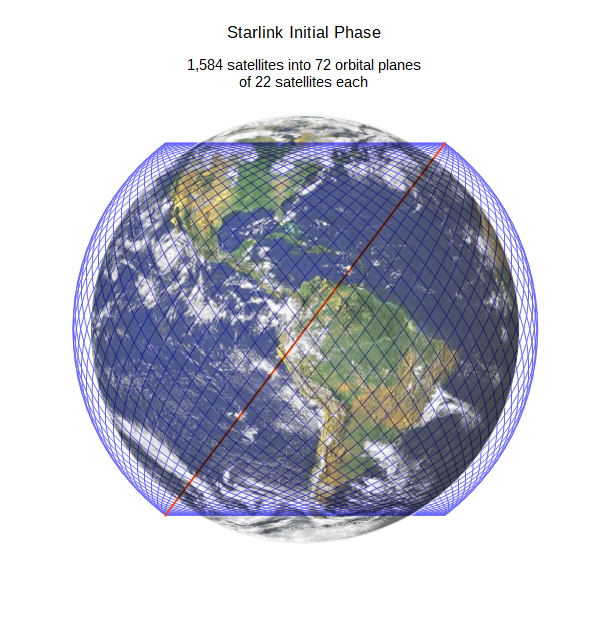 Real
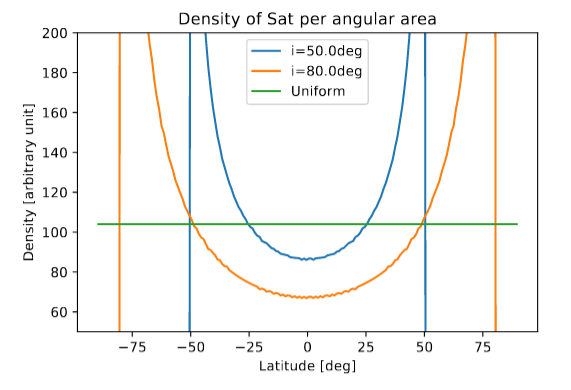 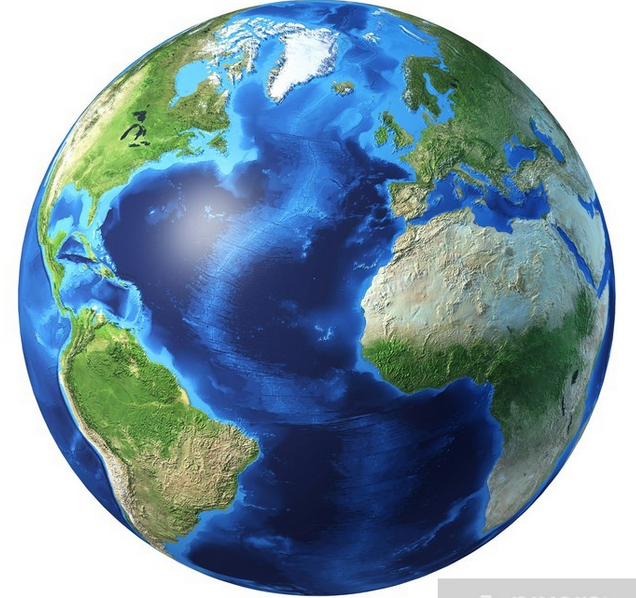 Simplified
3
Satellite in range
Satellite must be 
Above horizon to be visible
Above z=60deg to be observable
Tiny fraction is in range
Zenithal 
distance
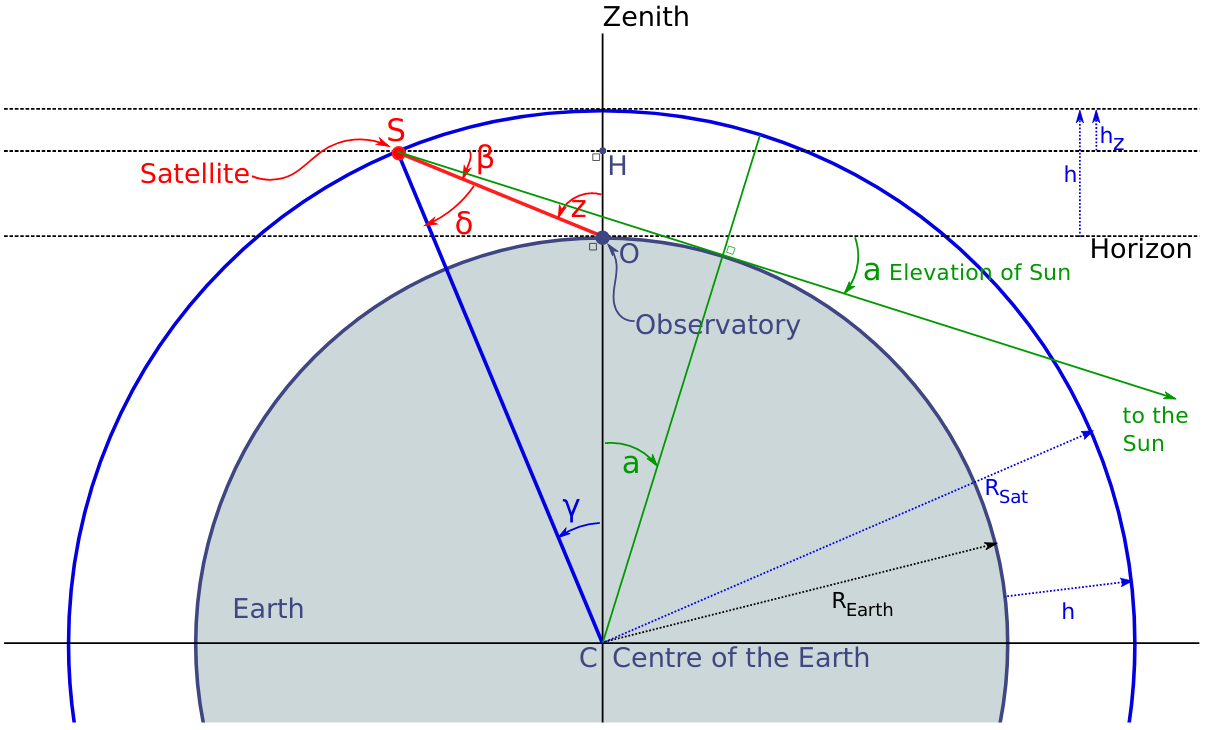 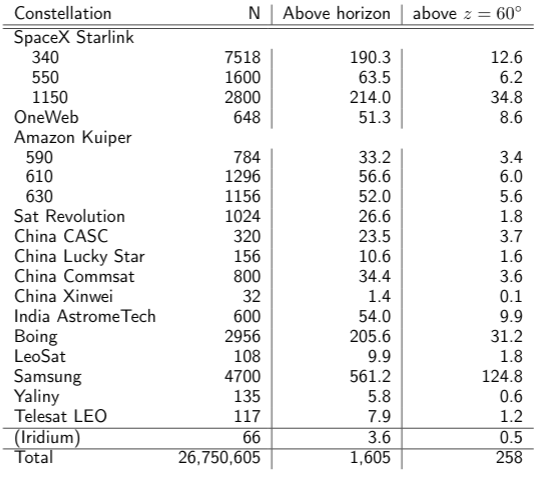 Elevation
4
z=90
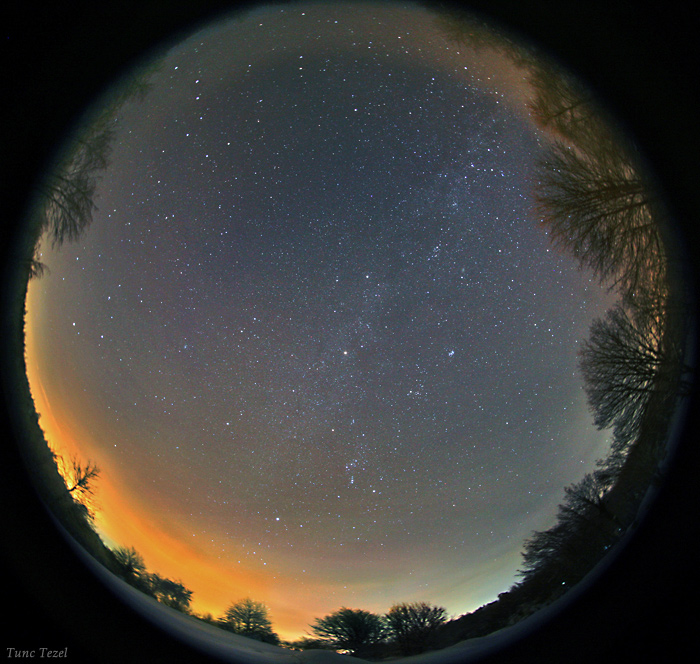 z=80
z=70
z=60
e=30
z=60
Tunk Tezel TWAN.org(it’s a distant freeway junction)
ESO VLT Paranal
5
Number of visible satellites
Satellite must be illuminated by the Sun
Not in Earth’s shadow
Function of elevation of Sun below the horizon
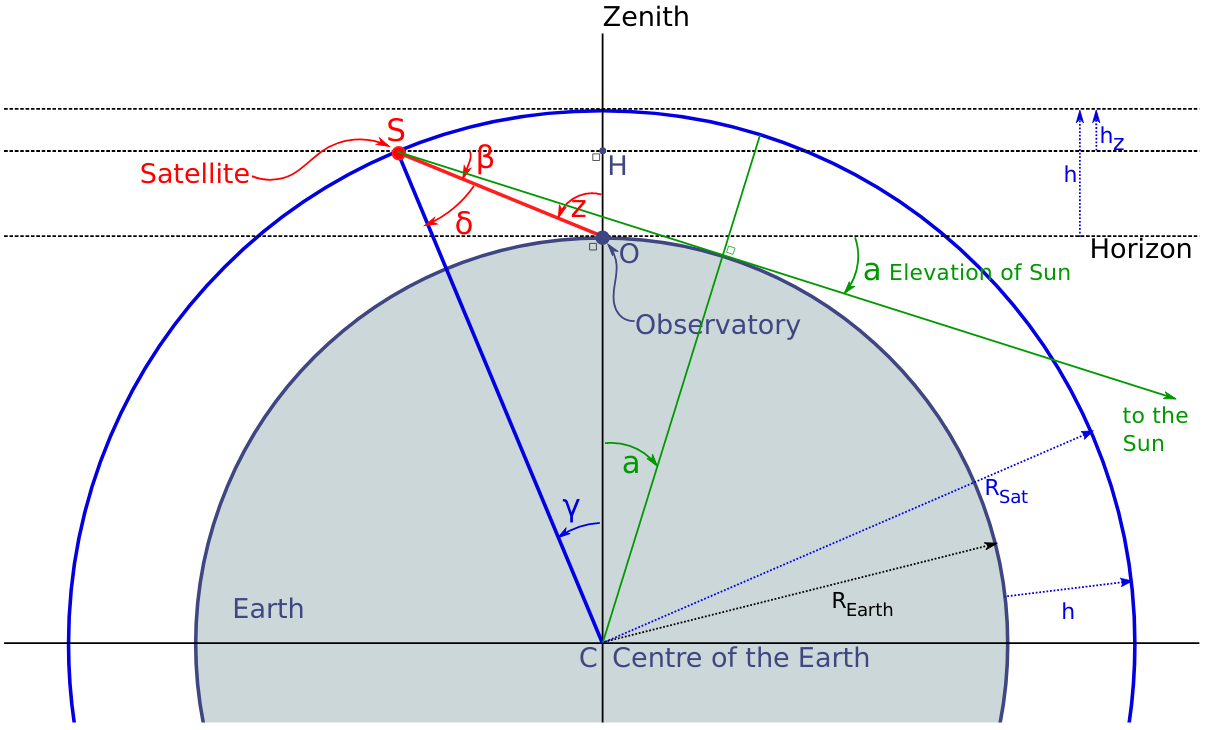 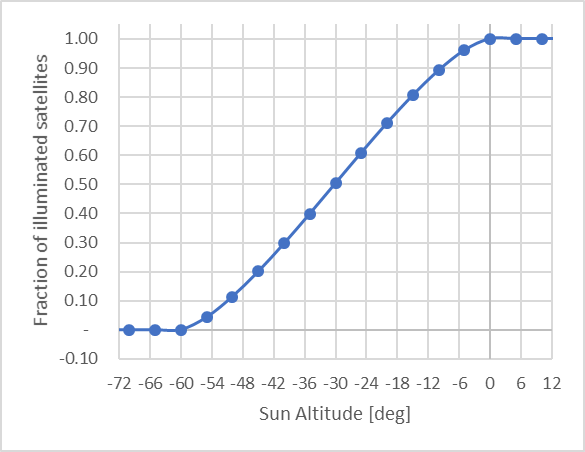 Simplified
Real
6
Magnitude of the Satellites
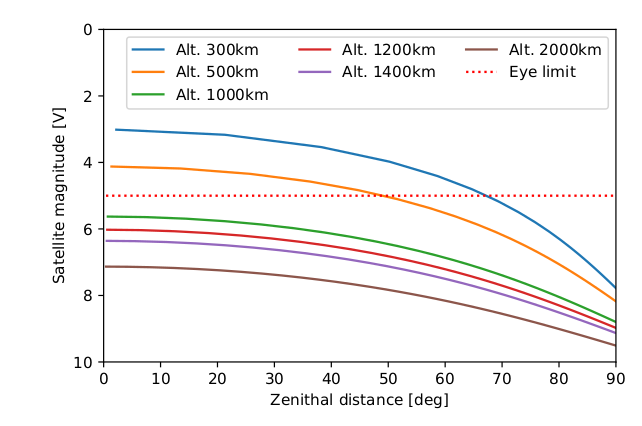 Simplified:
Spherical satellites...
Geometric diffusion
Solar phase  function:geometrical (sphere)
Albedo and radius:
Known satellites
Measurements of Starlink ~V=5
Radius = 1m, albedo = 0.25
Starlink 550:  mag= 4.2 at zenith, 5.9 at elevation 30
  

(standard equation for asteroids and such)
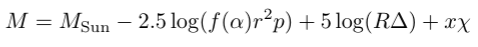 7
Number of visible satellitesabove the horizon
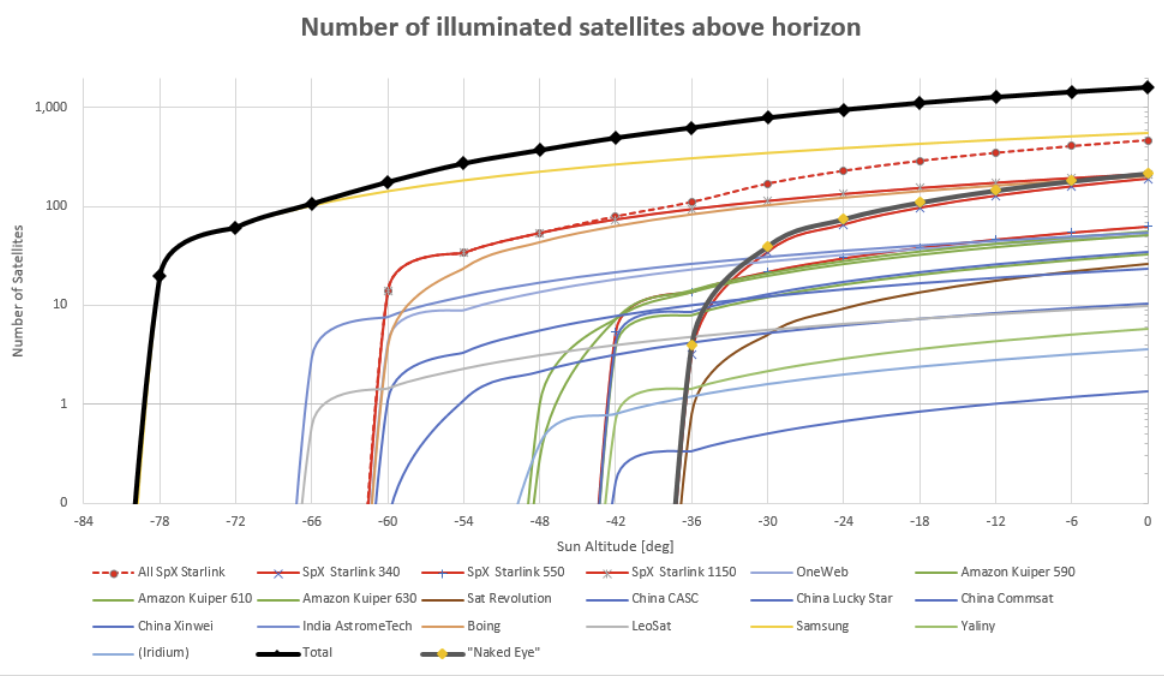 Dark night
Deep observations
Some  obs.
Midnight in here (season + latitude)
300 *L
150 naked eye
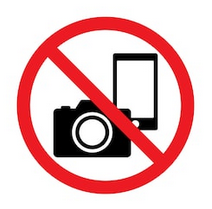 From Hainaut 2020 A&A under review
8
Number of visible satellitesabove 30deg elevation
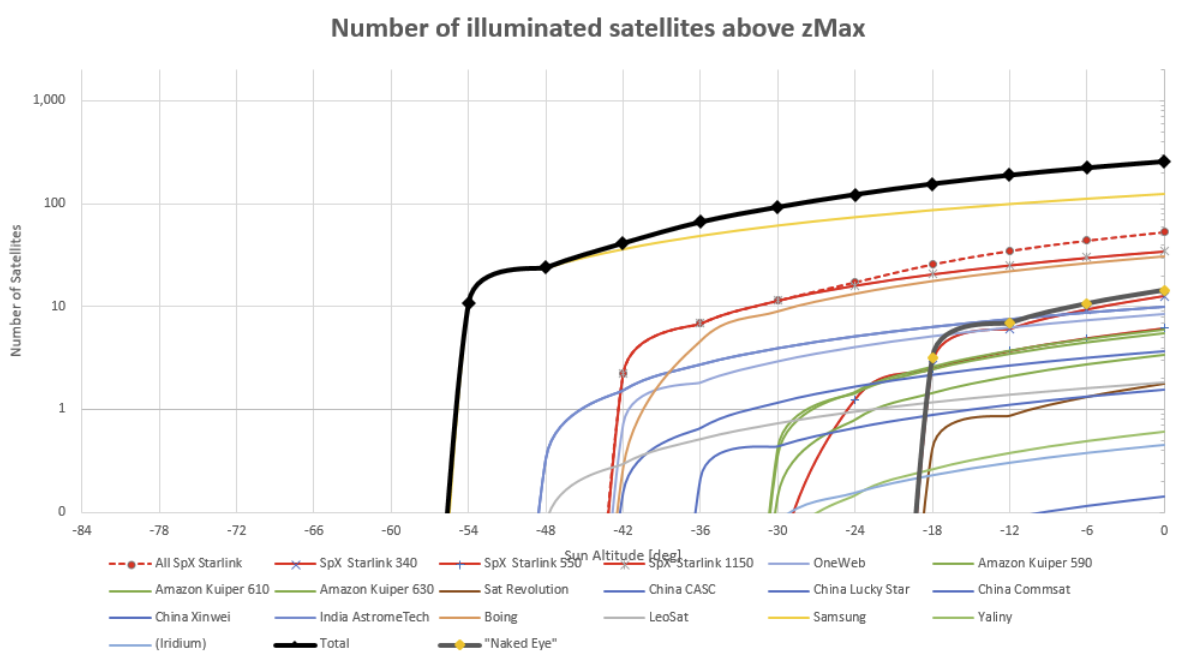 200sat
25 *L
few naked eye
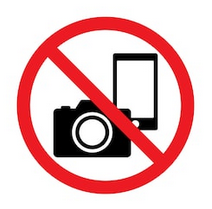 From Hainaut 2020 A&A under review
9
Effect on observations
Types of exposures:
Duration: Long (1800s), Medium (60s), Short (1s)
Field of View: Imaging (1 sq.deg), Spectro (30x1 arcsec)
Type of contamination:
Bright: -5<mag<5: ruins a trail 30arcsec wide
Faint: mag > 5: ruins a trail a few seeing-wide: 5arcsec
Notes:
This is independent of telescope aperture.
Aperture decides whether the data are recoverable or burned
Results scale with FoV, exp.time and number of satellites
10
Probabilistic approach
Trail
Length: Angular velocity x exposure time 
Width: effective field-of-view
Number of satellites illuminated in range
Fraction of sky contaminated by satellites for the considered type  of observations.
11
Effect of satellite trails
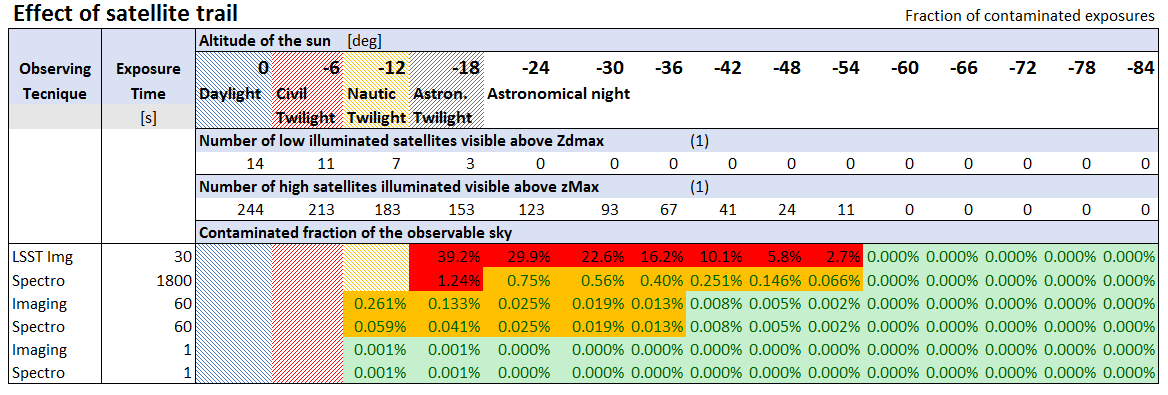 wide
long
med.
short
Small to medium Field of View
Short exposures: essentially immune – chances that a satellite crosses the FoV is negligible
Medium exposures: marginally affected
Long exposures (essentially spectroscopy): affected at % level during begin/end of night
Large FoV (LSST, but also large spectroscopic surveys like 4MOST on VISTA)
Strongly affected
Small telescopes: trails can be removed digitally by median stacking
Large telescope (LSST): contamination too bright – the whole exposure is burned
From Hainaut 2020 A&A under review
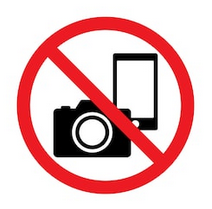 12
Conclusions
Accounting for foreseen constellations 
26 000 sat in 18 (sub-) constellations
Using simple (but conservative) models for Visibility and brightness 
The number of naked-eye satellites is ~100 above the horizon, ~a few above z=60 (mostly Starlink’s)
The effect on astronomical observations is…
Small on short and medium exposures with small Field-of-View
Significant on wide-field cameras
Can be processed out for small telescopes
Can not be processed out for large telescopes (LSST, VISTA)
(saturation, ghosts)
13
Additional material
14
Effect of satellite trails(only Starlink)
From Hainaut 2020 A&A under review
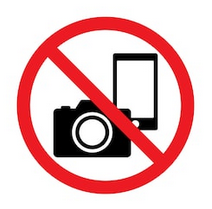 15
Satellite Flares
Super-simplistic:
Scaled from Irridium’s flare counts
Irridium had 3 antennas: I assume 1 surface per satellite
No scaling for altitude
Scaling for Constellation number of satellite
Flares only when a satellite is visible and illuminated
Very pessimistic/conservative
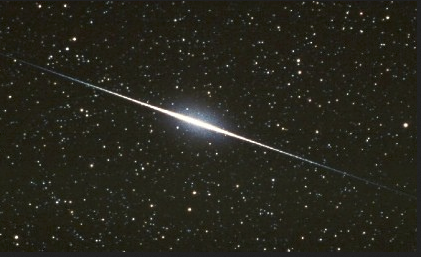 Red= civil twilight ; orange = Nautical yellow = astro ; blue-black-grey = night
16
Effect of flares
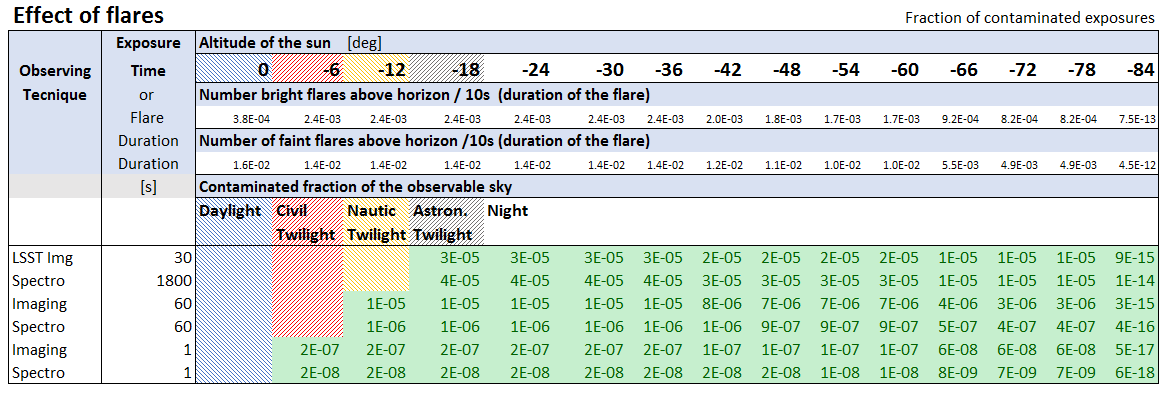 Assumption: 1 flare-causing panel per satellite
Result: Negligible
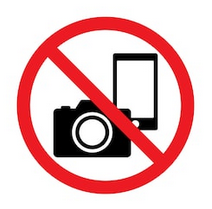 From Hainaut 2020 A&A under review
17
Effect of thermal IR emission
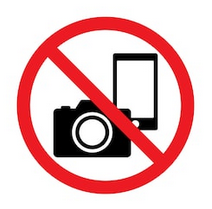 From Hainaut 2020 A&A under review
18